Методическая лаборатория «Встречи со «звездами»Тема: «использование технологии проблемного обучения на уроках в начальной школе»
А.О. Титова,
учитель начальных классов
МАОУ «Лицей № 97 г. Челябинска»
Технология проблемного обучения
предполагает организацию самостоятельной поисковой деятельности учеников по решению учебных проблем под руководством учителя, в процессе которой у обучающихся формируются новые знания, умения и навыки, развиваются способности, познавательная активность, любознательность, эрудиция, творческое мышление и другие личностно-значимые качества.
Целью проблемного обучения
является усвоение не только системы знаний, но и процесса получения этих знаний, формирование познавательной самостоятельности ученика и развитие его творческих способностей.
Проблемная ситуация в обучении -  
    спланированное, специально задуманное 
средство, направленное на пробуждение 
    интереса у учащихся к обсуждаемой теме.
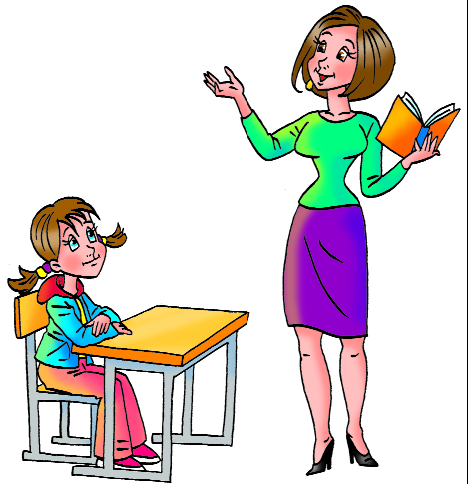 Сущность понятия «проблемная ситуация»
Проблемные ситуации основаны на активной познавательной деятельности обучающихся, состоящей в поиске и решении сложных вопросов, требующих актуализации знаний, анализа, умение видеть за отдельными фактами закономерность и др.
В качестве проблемной ситуации на уроке могут быть:
проблемные задачи с недостающими, избыточными, противоречивыми данными, с заведомо допущенными ошибками; 
поиск истины (способа, приема, правила решения); 
различные точки зрения на один и тот же вопрос; 
противоречия практической деятельности.
Правила создания проблемных ситуаций
Преподаватель дает обучаемым практическое или теоретическое задание, выполняя которое, они должны получить новые знания или способы действий, которые надлежит усвоить по данной теме;
Предлагаемое учащимся проблемное задание должно соответствовать их интеллектуальным возможностям, т.е. быть достаточно трудным, но разрешимым;
 При предъявлении проблемного задания преподаватель должен учитывать реальный уровень знаний обучаемых;
 В качестве проблемных заданий могут выступать учебные задачи, вопросы,  практические задания, которые должны ставить обучаемых в проблемные ситуации;
 Если обучаемые не смогли разобраться с проблемной ситуацией, то преподаватель должен сформулировать возникшую проблемную ситуацию и тем самым как бы зафиксировать ее, указать причины невыполнения задания и приступить к объяснению материала, необходимого для его решения.
Методы проблемного обучения:
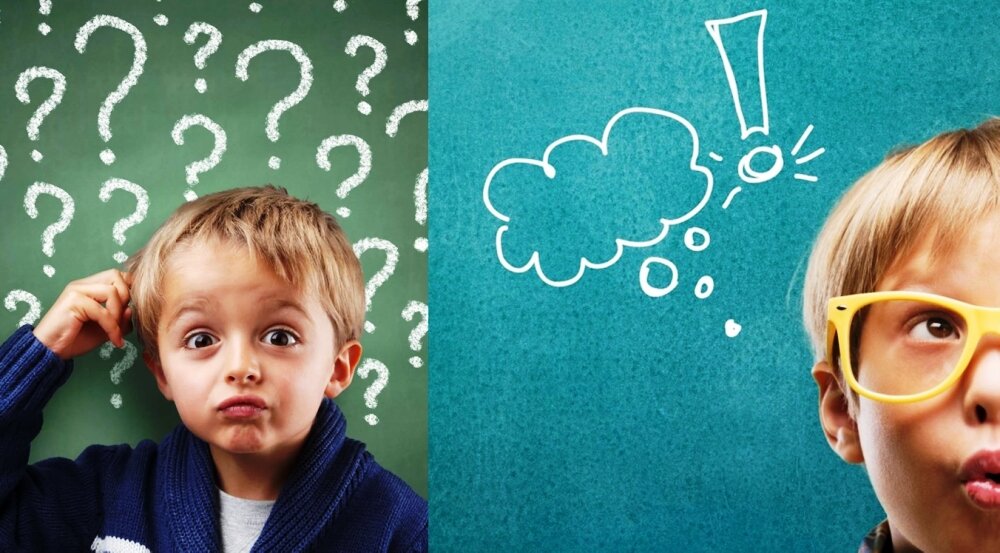 Монологический
 Рассуждающий
 Диалогический
 Эвристический
 Исследовательский
 Программированный
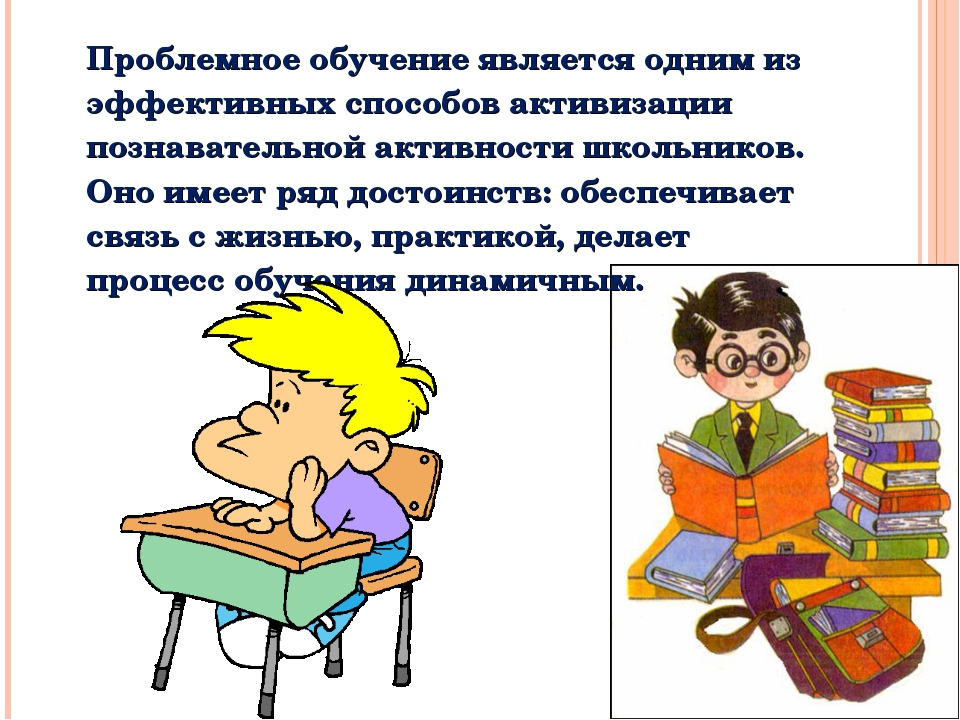 Пример проблемной ситуации на уроке русского языка по теме: «Непроизносимые согласные в корне слова»
Представляем ученикам противоречивые факты.
На доске записаны  слова: вестник, весть, известие, известный.
Представляем первый факт.
- Прочитайте эти слова орфографически.
Представляем второй факт.
 -Прочитайте эти слова орфоэпический. 
(Испытывают затруднение, возникает проблемная ситуация.)
- Что вас удивило? Что интересного заметили? (Везде буква «т» пишется, но не везде звук [т] произносится.)
- Какой же у вас возникает вопрос? (Почему в некоторых словах звук [т] не произносится?
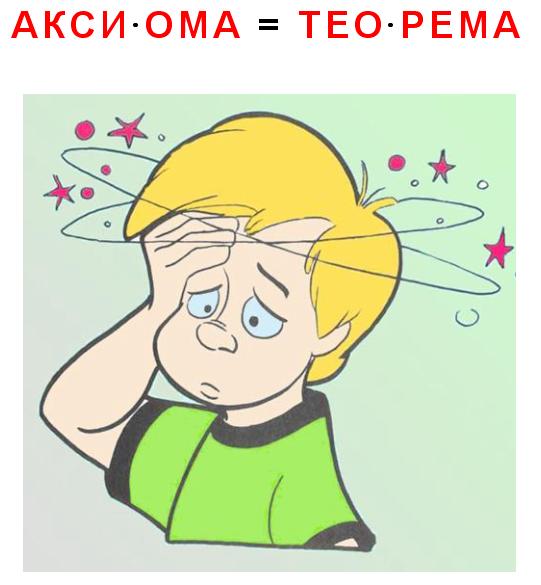 Урок математики по теме: «Уравнения».
1. Самостоятельная работа в парах.  
Для решения и проверки предлагается уравнение х-6=7.
Необходимо построить объяснение, используя названия компонентов действий. (Комментирование проверки вызывает затруднения). 
- В чём затруднение? (Пробуем сами сформулировать правило решения и проверки).
2. Работа с текстом учебника в оранжевой рамке. Сравнение своего вывода с авторским.
-Чем будем заниматься на уроке? (Будем учиться решать уравнения с объяснением и проверкой).
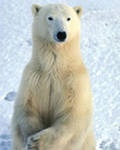 Урок окружающего мира по теме:                                             «Где живут белые медведи?»
- Как вы думаете, встречаются ли друг с другом эти животные? (Выслушиваются мнения детей).
- Что нужно для того, чтобы они встречались?
    (Жить поблизости, в одном месте).
Так что же нужно знать, чтобы ответить на этот вопрос? (Знать, где они живут).
А где мы можем добыть такую информацию? (В учебнике).
Далее дети сами находят ответ на этот вопрос из учебника стр…
- Так кто же был прав, поднимите руку ?
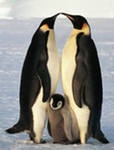 Американский психолог Джон Дьюи утверждал, что стремление к познанию появляется у человека только в том случае, если он сталкивается с какой, либо проблемой, которую не может решить известными ему способами. Решая проблему, он учится.
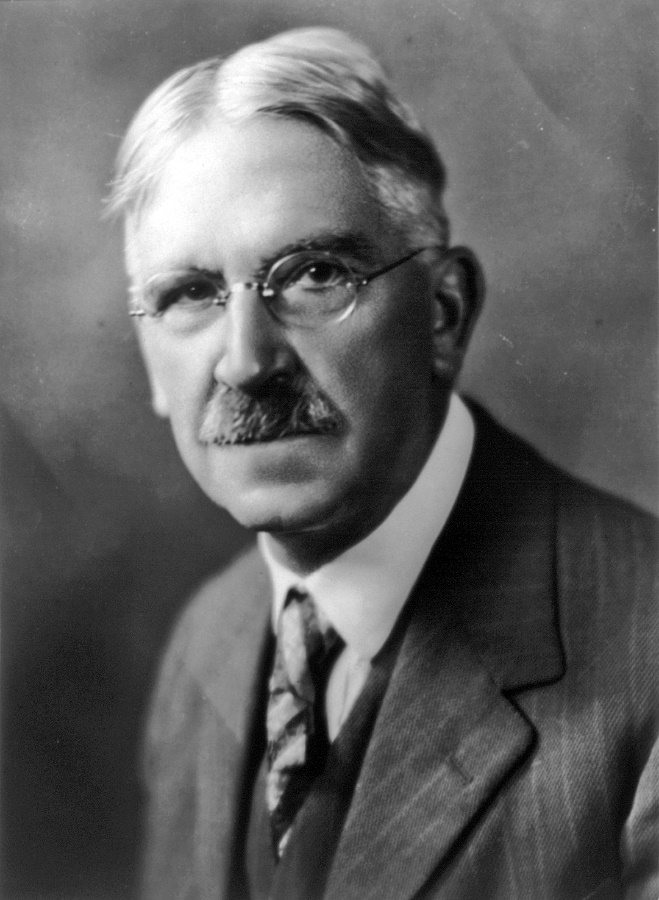 Спасибо за внимание!
Информационные ресурсы
https://infourok.ru › Начальные классы
1. Использование проблемного обучения как средства развития познавательной активности учащихся начальных классов. Севрюкова Е.Э. учитель начальных классов ГБОУ школы 542. 2015 год.
2. Проблемное обучение на уроках в начальной школе. Научный руководитель: д.п.н., профессор кафедры общей и социальной педагогики Задорина О.С. Автор: Жиделева Е.А. 2016 г.